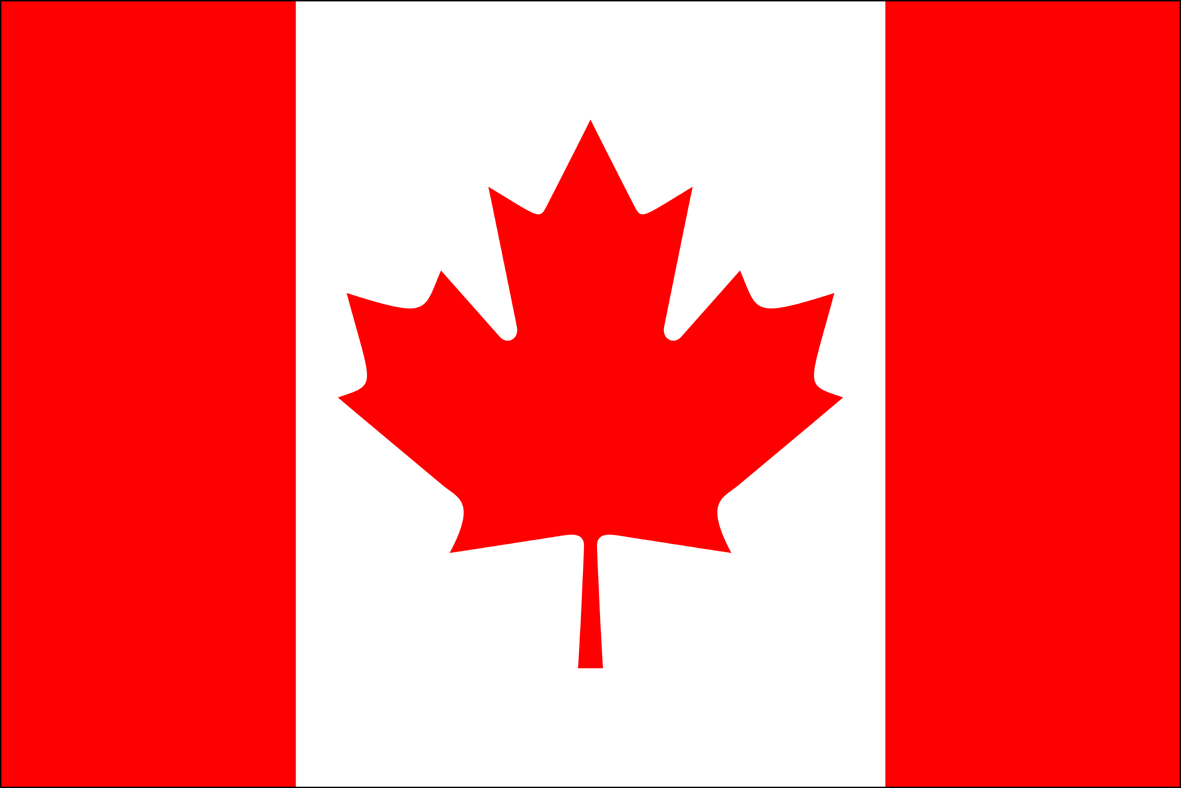 Kanada
SPLOŠNO
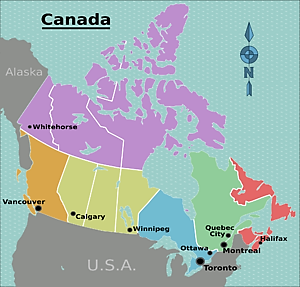 Druga največja država na svetu.  
Glavno mesto: Ottawa 
Največje mesto: Toronto
Uradna jezika: angleščina,francoščina
Monarhinja: kraljica Elizabeta II
Lokacija: 9.984.670 km2
Prebivalstvo leta 2010: 34 130 000
Gostota: 3.41 prebivalca/km2
Kanada je država, ki zaseda najbolj severne dele Amerike.
Ime Kanada izhaja iz besede ˝Kanata,˝ kar pomeni vasi oz. naselja
Zveza oz. Federacija je sestavljena iz desetih provinc in treh ozemelj
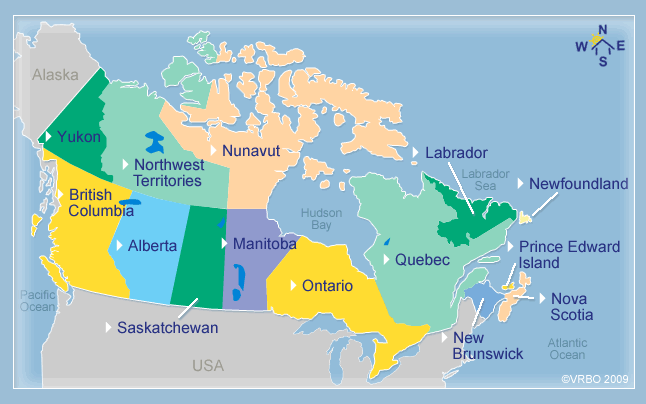 Ottawa
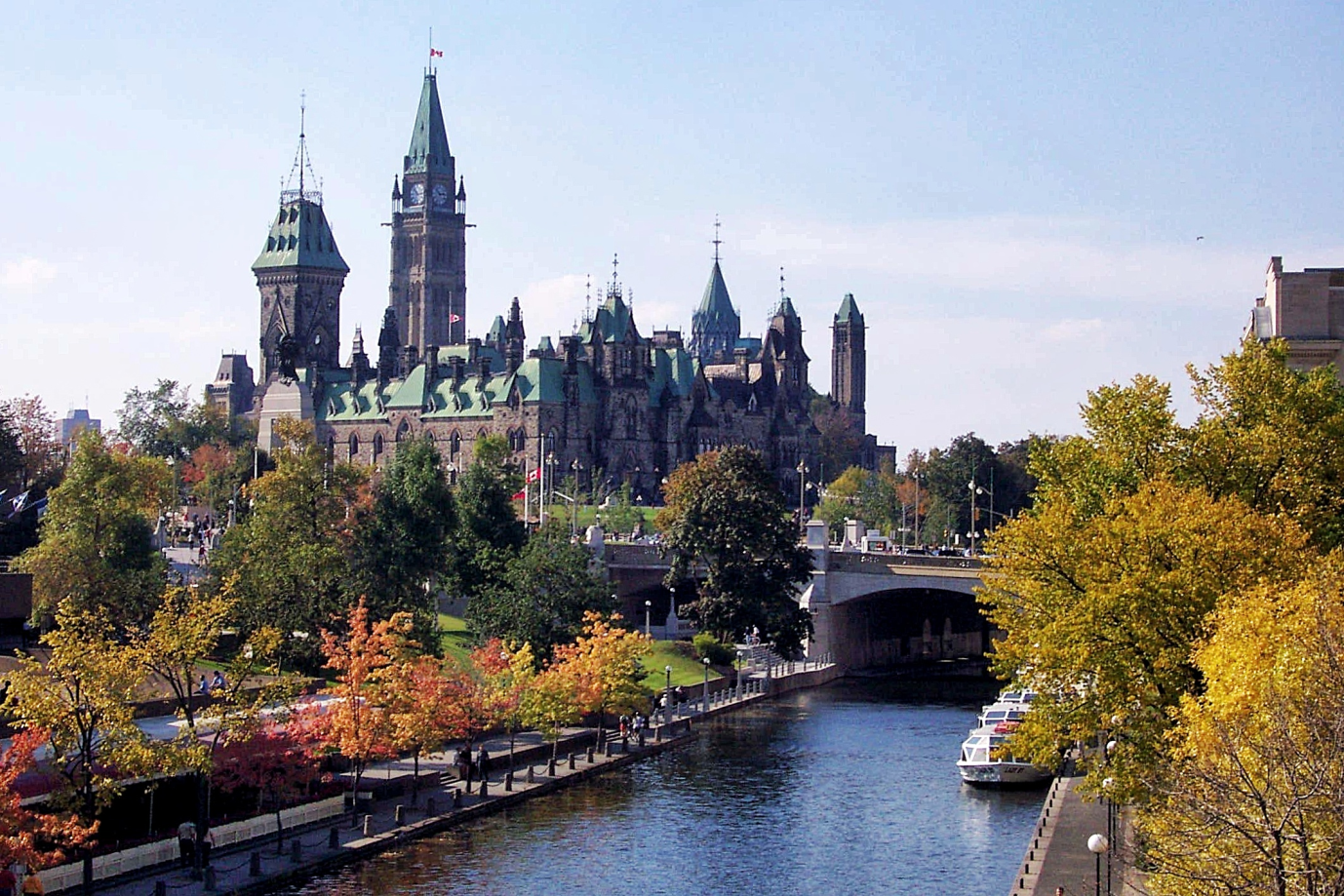 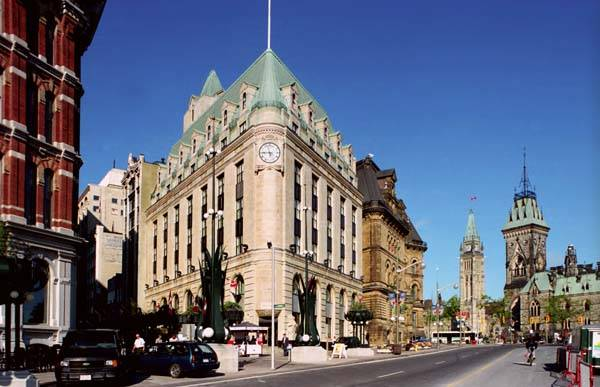 Mesto se nahaja na južnem bregu reke Ottawa (ang. Ottawa River) in ima približno 836.400 prebivalcev
Glavno mesto je postala po odloku britanske kraljice Viktorije, zaradi spora med Torontom in Montréalom
Toronto
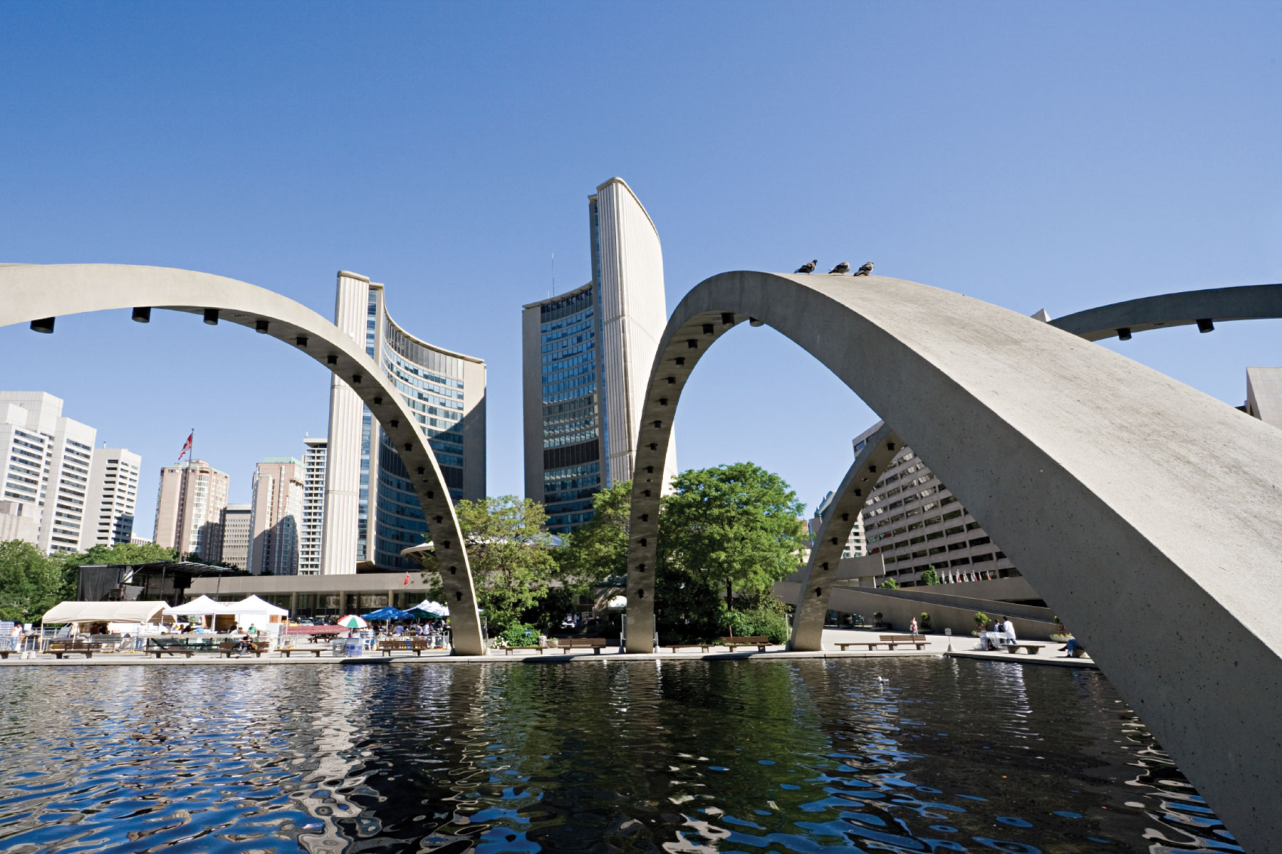 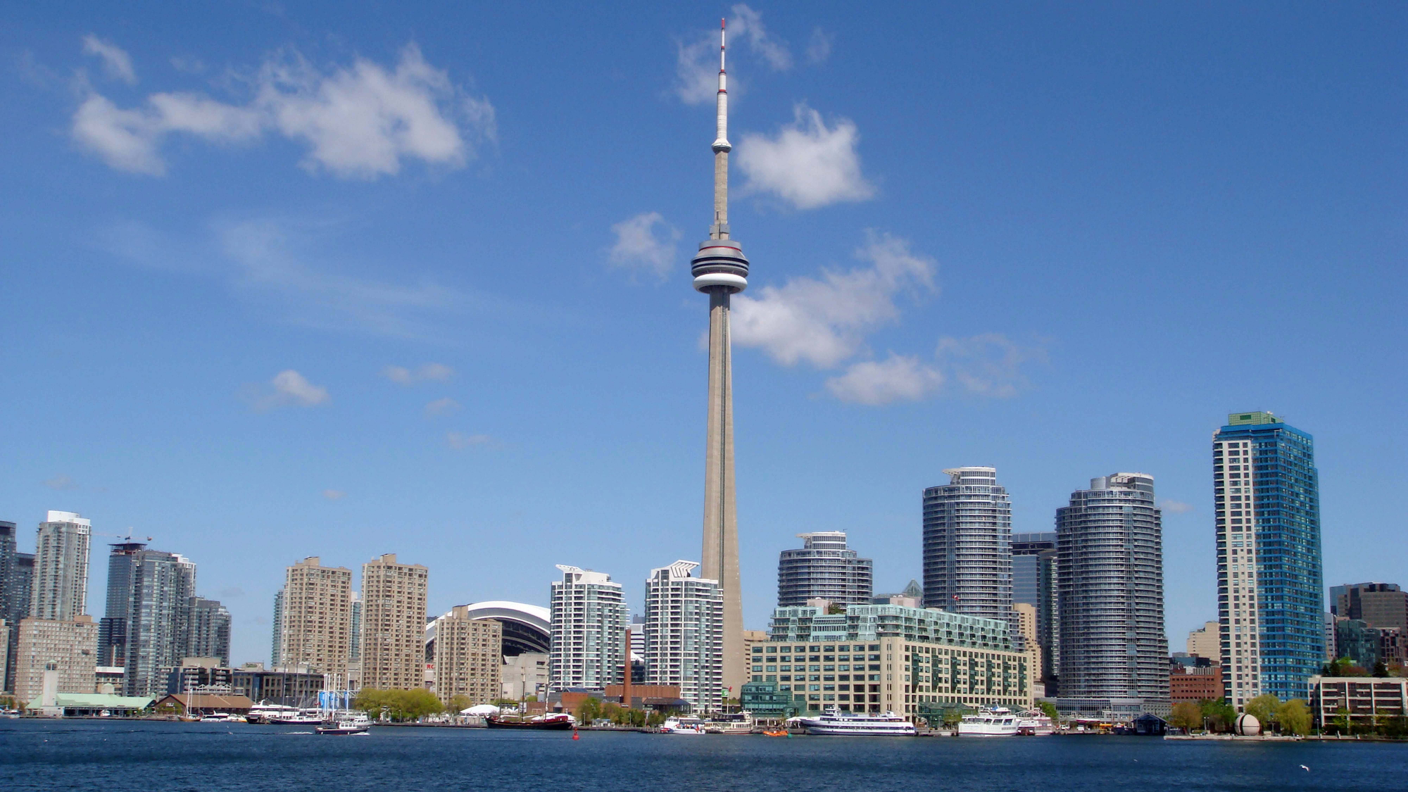 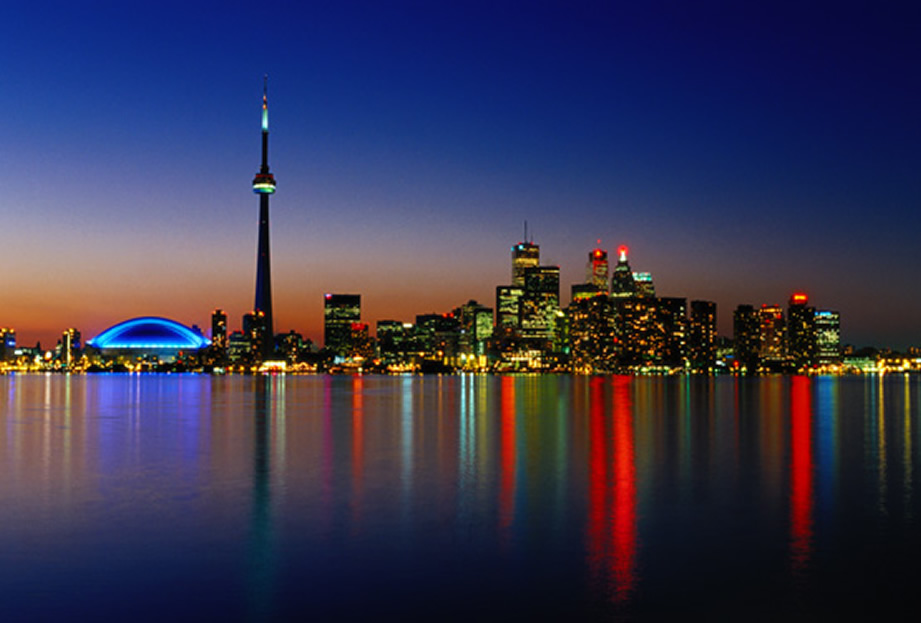 Toronto (2 482 000 prebivalcev) je glavno mesto province Ontario in je največje mesto v Kanadi.
Niagarski  slapovi
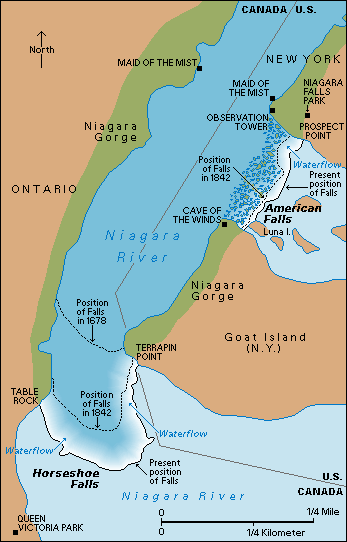 To so slapovi na reki Niagari, ki razmejuje ZDA in Kanado.
So zelo vodnati, zato predstavljajo pomemben vir hidroelektrične energije
Skupna višina: 167 m
20.000.000 obiskovalcev na leto
Je najstarejša in najbolj znana turistična atrakcija
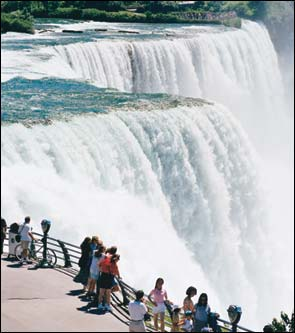 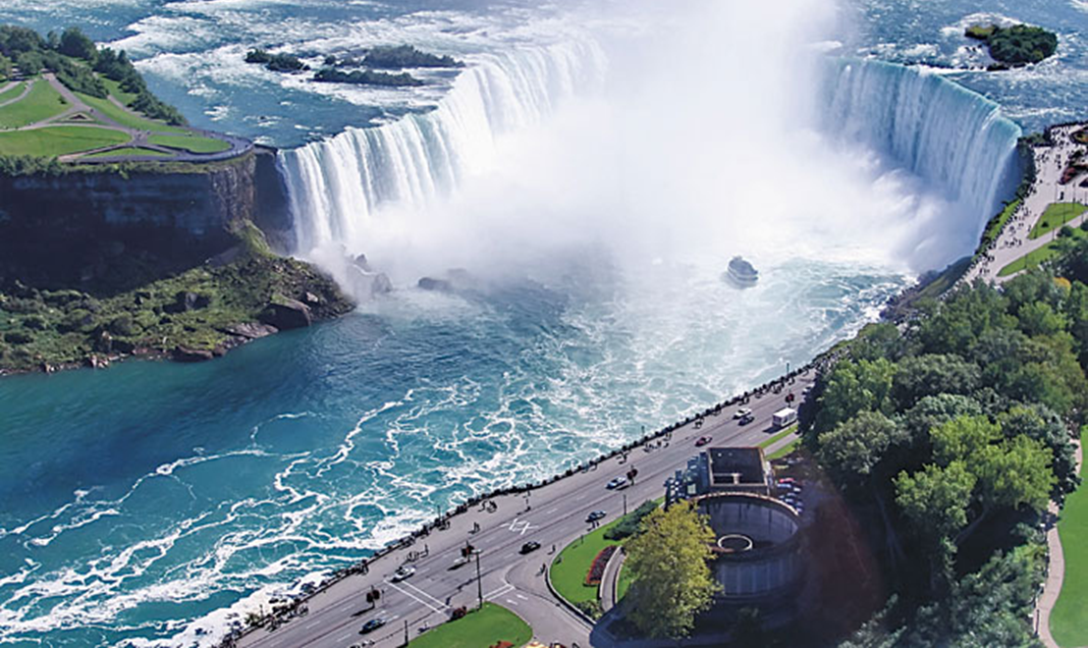 LEGA
Kanada  zaseda velik severni del Severne Amerike. 
Obdana je z Atlantskim  oceanom na JV, Tihim oceanom na JZ in na Severu z Arktičnim oceanom
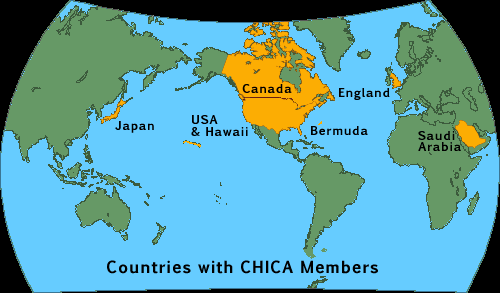 ARKTIČNI OCEAN
TIHI    OCEAN
ATLANTSKI OCEAN
PODNEBJE IN RASTJE
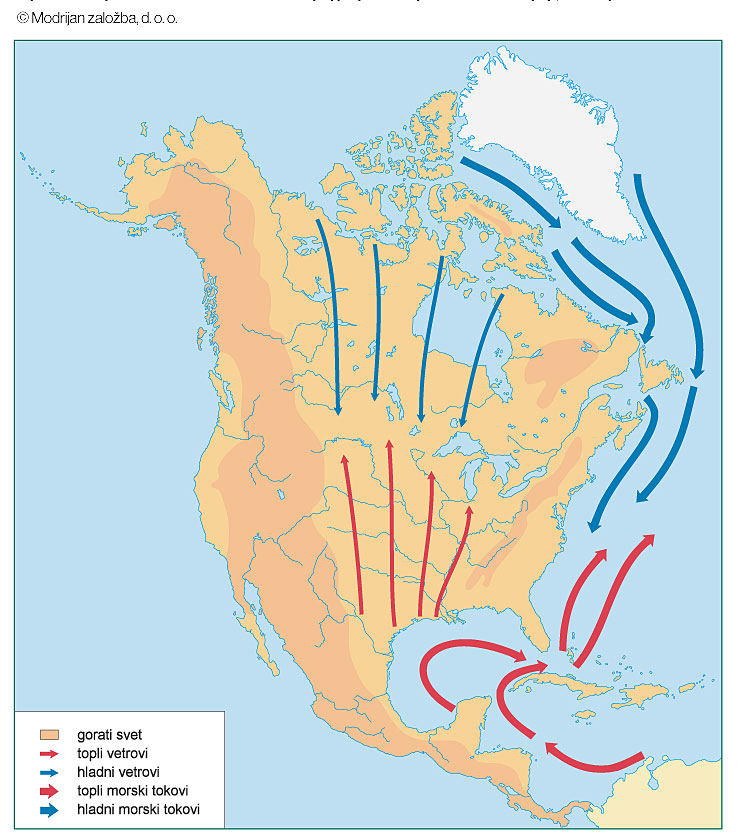 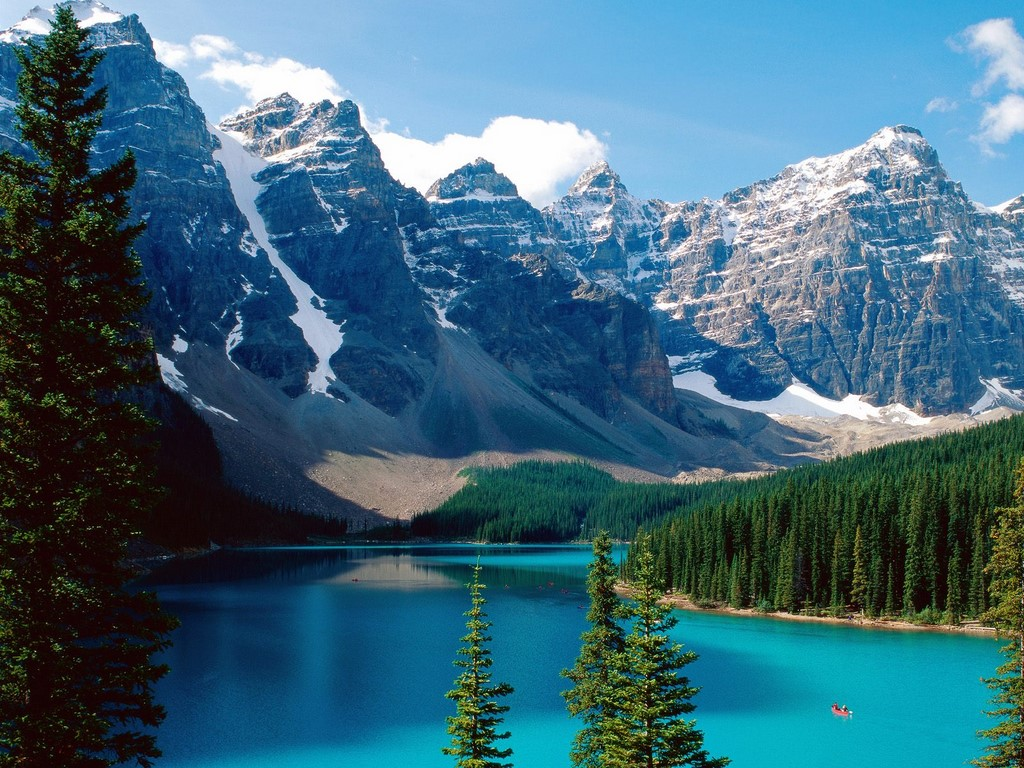 Izrazito je celinsko podnebje, proti severu je čedalje bolj mrzlo – tam je arktični pas
Ozek  pas ob tihem oceanu ima oceansko podnebje. 
Skoraj polovica kanadskega površja je  poraščena z iglastimi  gozdovi.
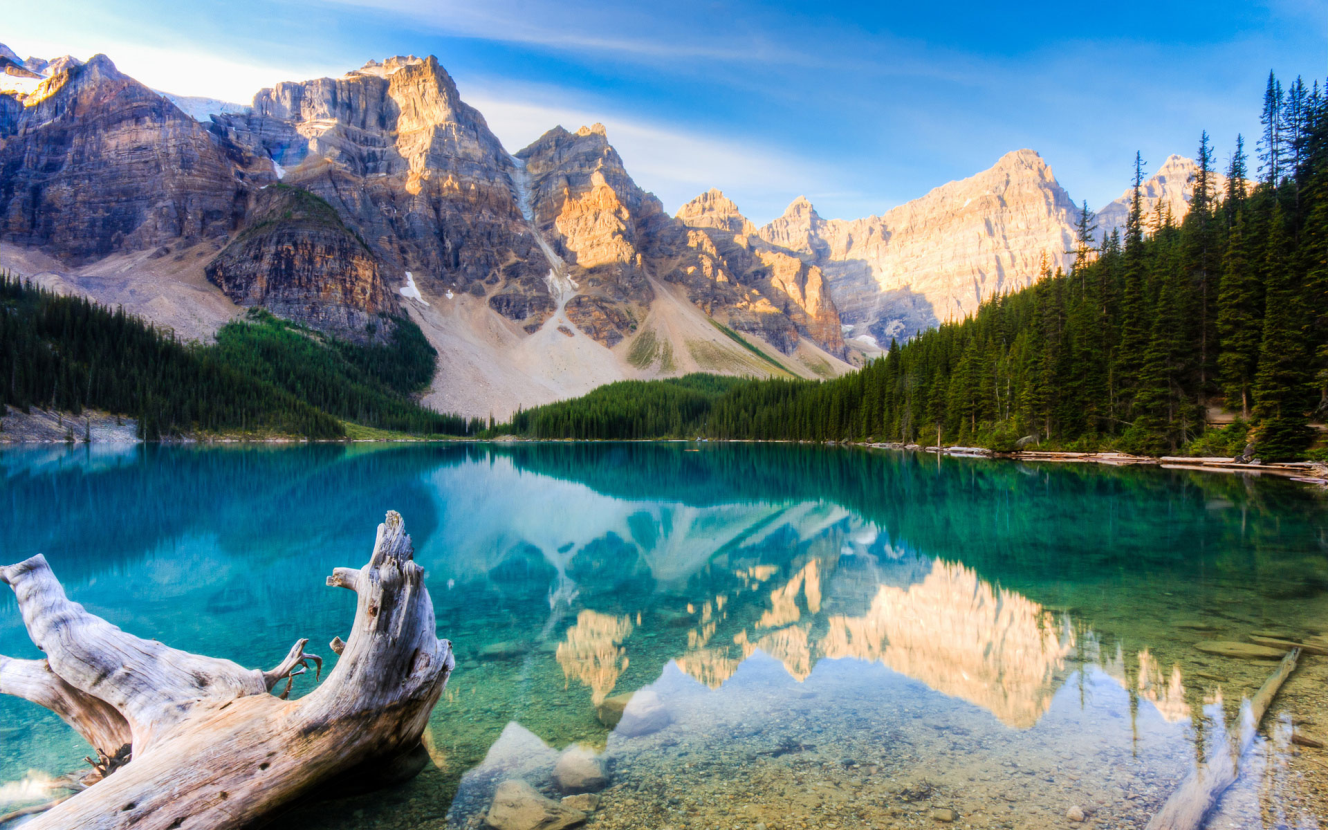 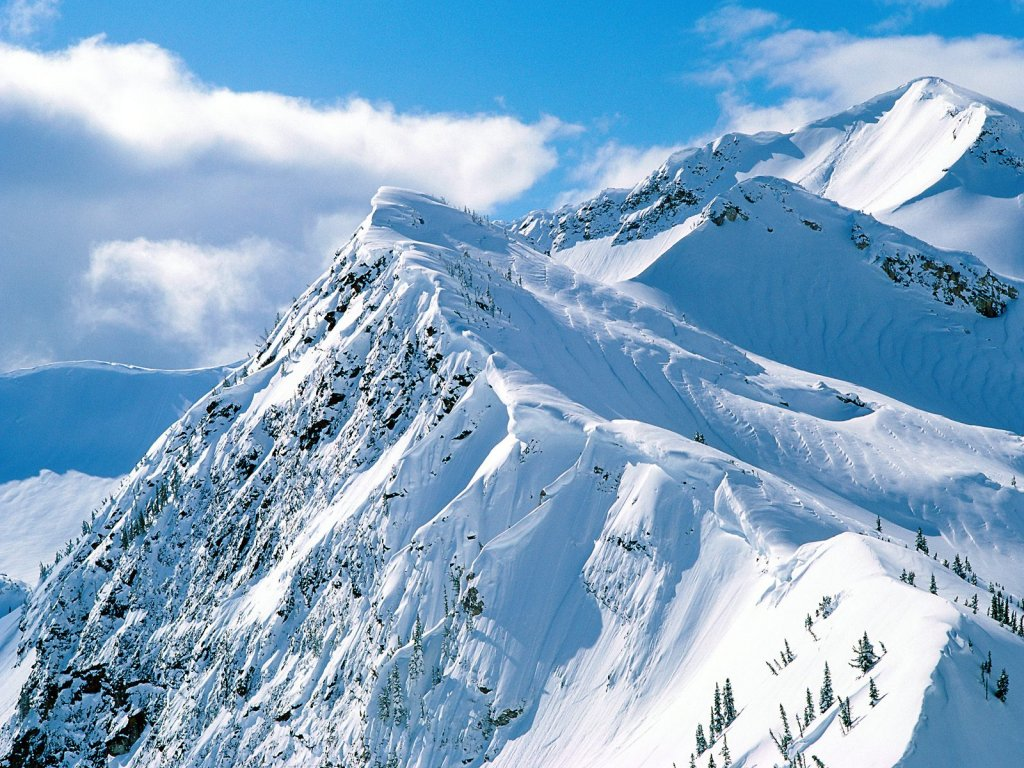 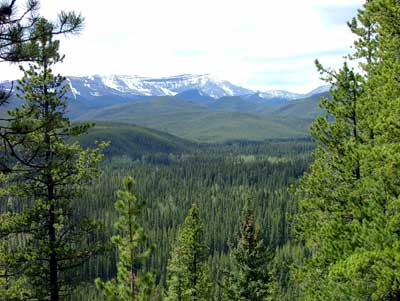 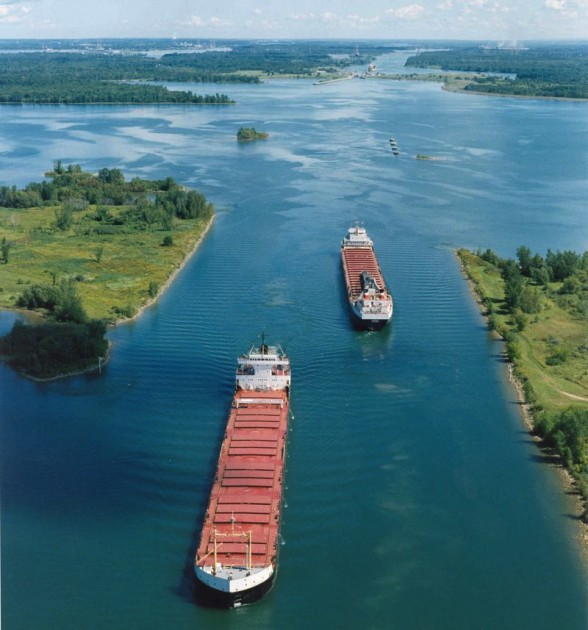 Promet
Cestni promet
V vzhodnem delu države je cestno 
omrežje zelo gosto, v redko poseljenih severnih delih so maloštevilne, večinoma makadamske ceste.
Ladijski promet
Morska pot Sv. Lovrenca je ena najpomembnejših notranjih plovnih poti na svetu. Po njej lahko pljujejo čezoceanske ladje, vendar je zaradi ledu odprta le od aprila do decembra. Po njej prevažajo predvsem razsuti tovor, nafto, avtomobile in jeklo.
Letalski promet:
Največja letalska prevoznika 
sta Air Canada in prav tako 
zasebni prevoznik Canadian 
Airlines International.
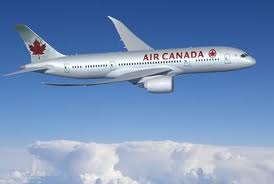 Železniški promet
Kanada ima dve čez-celinski progi. Potekata po južnih delih države od Atlantske obale prek Montreala, Winnipega, Regine, Calgaryja oz. Edmontona do pristanišča Vancouver ob Tihem oceanu.
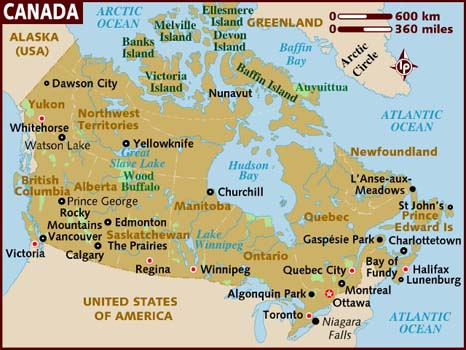 Gospodarstvo
Kmetijstvo
V podnebno ugodnem in rodovitnem svetu so velike kmetije, ki so opremljene s sodobno tehnologijo in mehanizacijo in ki obdelujejo velike površine zemlje.
Ribištvo
Za Novo Fundlandijo in                                                     druge obmorske province                                                    so ribe in ribji izdelki                                                           glavno izvozno blago 
Gozdarstvo
Gozdarska industrija temelji na dozdevno neizčrpnih zalogah lesa. Gozdovi pokrivajo več kot 3,2 milijona km² dežele, predvsem na Kanadskem ščitu in v Britanski Kolumbiji.
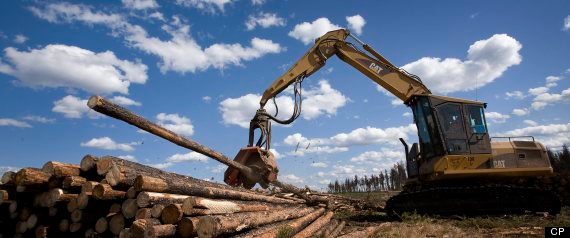 Zastava
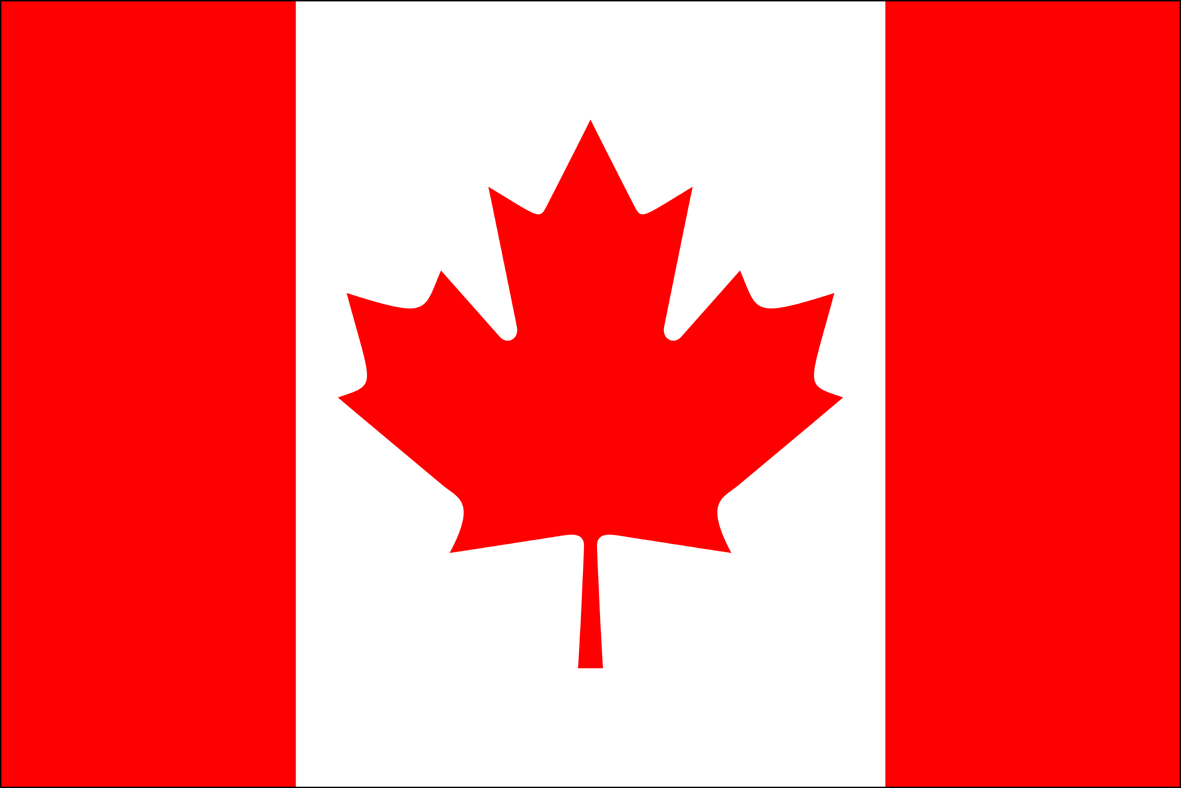 Rdeča barva simbolizira žrtve Kanadčanov med prvo svetovno vojno. Bela  barva predstavlja zasneženo pokrajino Kanade. V sredini zastave, na beli progi, se nahaja rdeč javorjev list, ki pa je že od  18. st. državni simbol  Kanade.
ZANIMIVOSTI
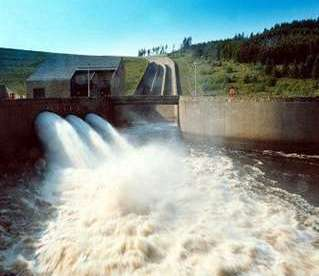 Prvo hidroelektrarno na Niagari je zgradil Nikola Tesla.

Kanada je za Rusijo na svetu druga največja država po površini, vendar ima zelo majhno gostoto poseljenosti z le 32 milijoni prebivalcev (večina jih živi na jugu države, ob mejiz ZDA), kar je malo za državo te velikosti.
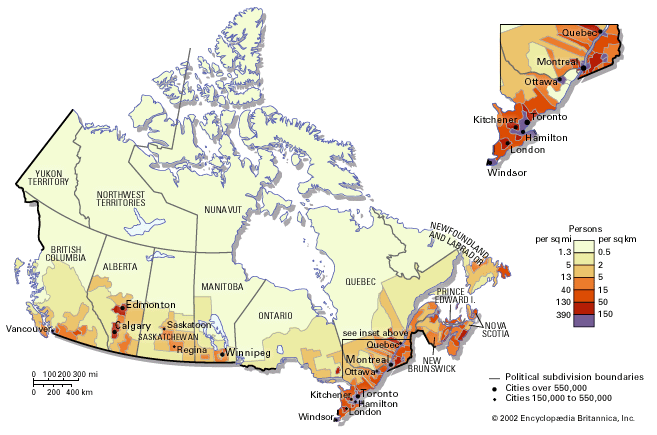